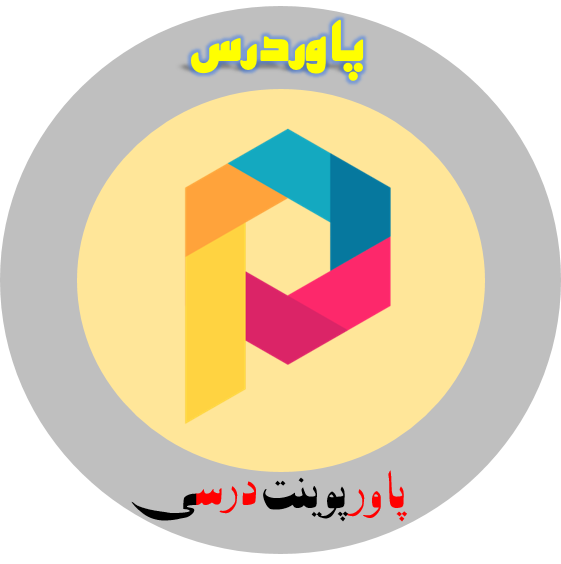 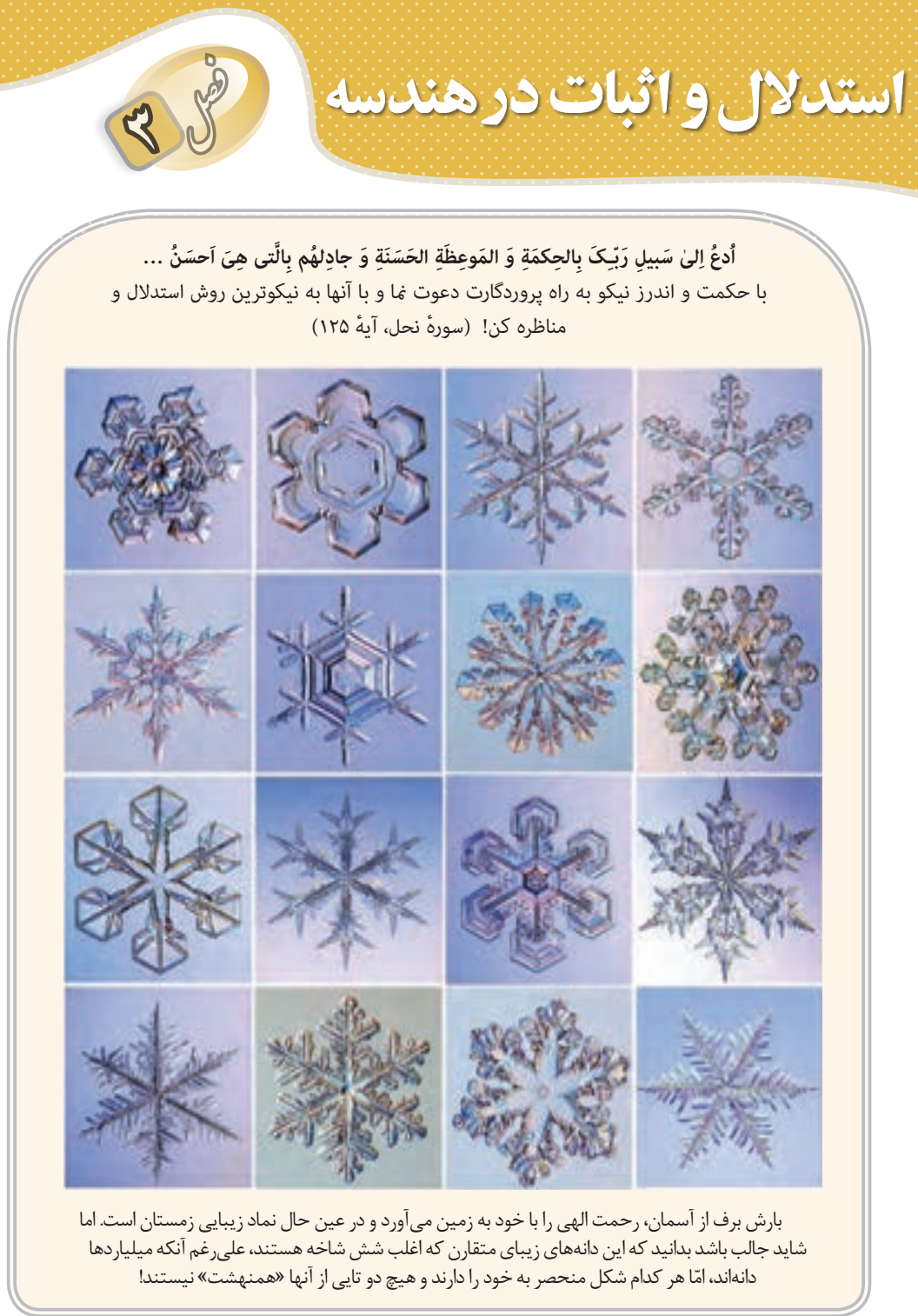 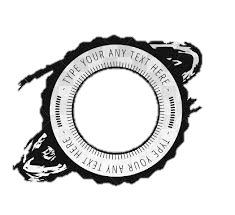 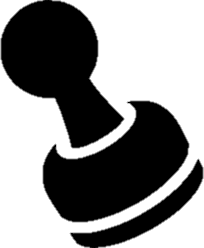 درفایل اصلی لوگو فروشگاه وجود ندارد.
نمونه
👇کلیک کن👇
http://powerdars.farafile.ir/
👆کلیک کن👆
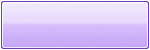 استدلال
* استدلال * یعنی دلیل آوردن و استفاده از دانسته های قبلی برای معلوم کردن موضوعی که در ابتدا مجهول بوده است .
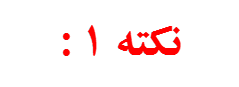 به استدالی که درستی موضوع یا مسئله ای را مشخص کند اثبات می گوییم.
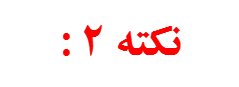 رسم شکل در هندسه کمک زیادی به فهم مسئله و تشخیص راه حل ها می کند.    اما همواره مشاهده شکل ها قابل اطمینان نیست.
مثال نقض :
یکی از روش های رد ادعاهای ریاضی مثال نقض است. (نادرست بودن آن را مشخص می کند )
«اگر دو زاویه مکمل باشند حتما اختلاف آن ها زاویه ای تند است»
آیا ادعا داده شده درست است؟ با یک مثال ادعا داده شده را نقض کنید.
مثال
خیر
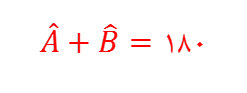 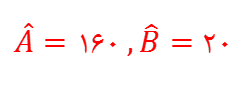 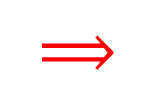 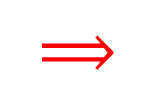 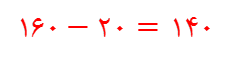 N
B
مثال
کدام یک از استدلال های زیر می تواند دلیل منطقی برای اتفاق نوشته شده باشد؟ ان ها را مشخص کنید.
✓
✓
✓
مثال
حامد گفت :«مجذور هر عدد صحیح یک عدد طبیعی است.»
     با یک مثال ادعای او را نقض کنید.
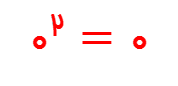 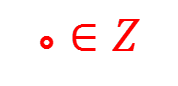 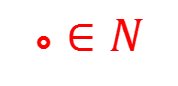 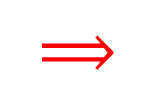 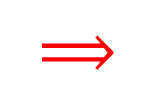 مثال
«دو چهار ضلعی که مساحت یکسان داشته باشند با یکدیگر همنهشتند.»
با یک مثال نقض ادعای داده شده را رد کنید.
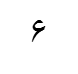 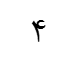 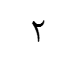 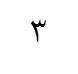 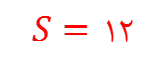 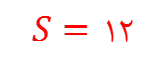 N
B
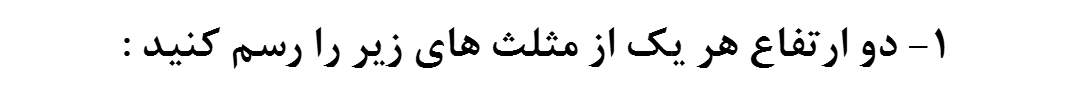 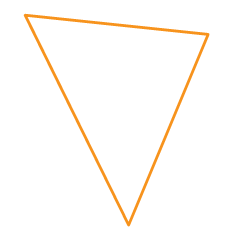 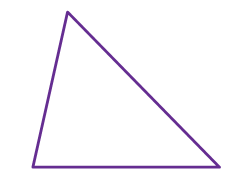 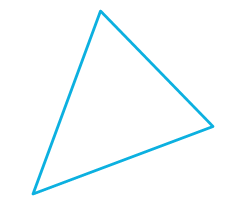 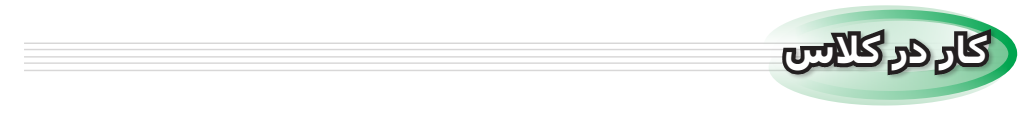 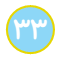 صفحه
ارتفاع :ارتفاع پاره خطی است که از یک راس بر ضلع مقابل ( یا بر امتدادش ) عمود شود
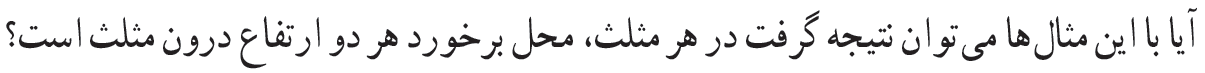 خیر. چون ممکن است ارتفاع بیرون مثلث تشکیل  شود
N
B
ادامه در صفحه بعد
جواب سوال شماره2 در ص 39 کتاب درسی(شکل مربع است.)
A
B
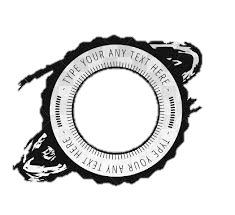 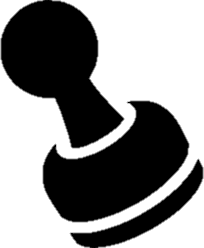 1
2
B  =B
AB=BC
1
2
(ض ض ض)
نمونه
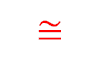 AD=DC
ABD      BCD
1
2
BD=DB
D  =D
D
1
2
C
N
B
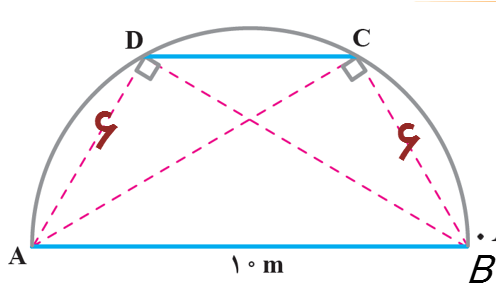 ?
AC=BD
سوال)
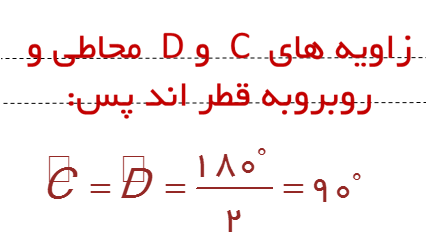 و
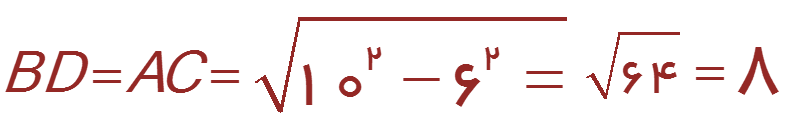 D=C=90
AB=AB
AD=BC
(وض)
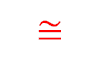 ABD    ACB
AC=BD
B
N
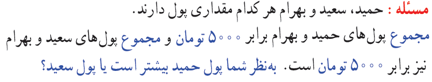 پول حمید و سعید برابر است.
س+ب+ب+ح=10000ت
س+ب=5000ت

ب+ح=5000ت
سعید = حمید
س+ب=ب+ح
B
N
برای حل هر مسئله مراحل زیر را به ترتیب انجام می دهیم :
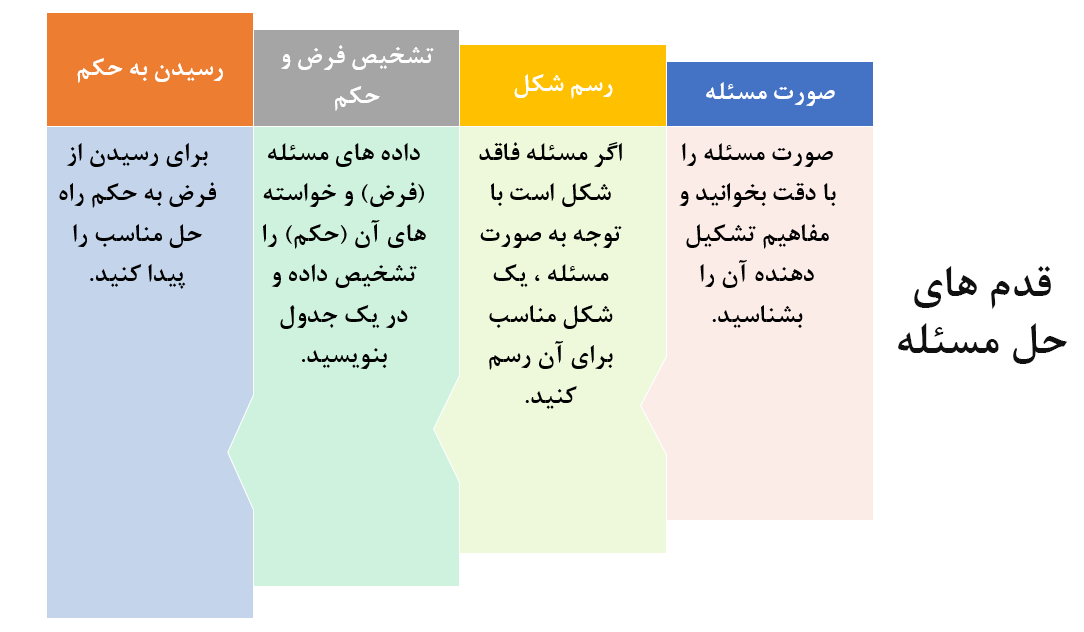 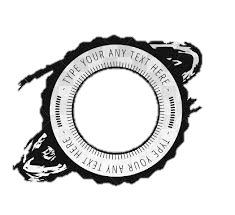 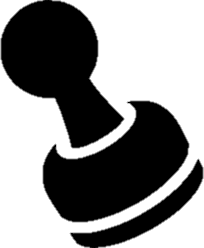 نمونه
B
N
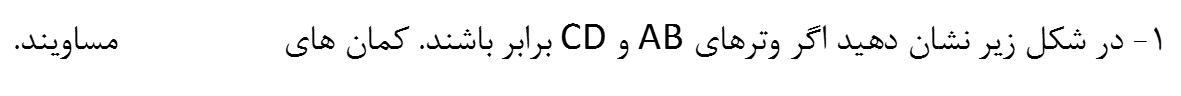 AB و CD
AB و CD
فرض :
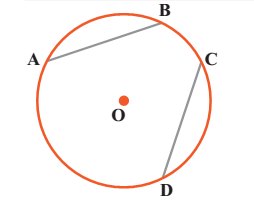 حکم :
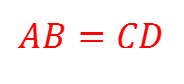 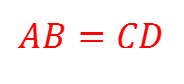 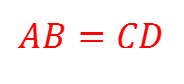 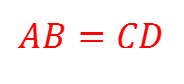 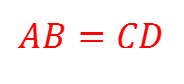 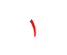 (فرض)
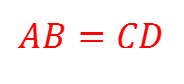 (ض ض ض)
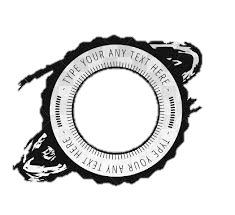 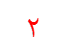 (شعاع)
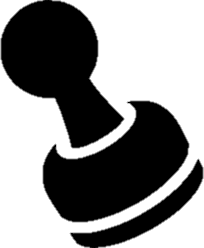 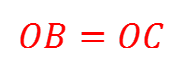 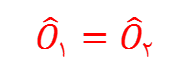 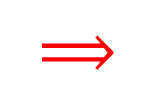 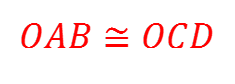 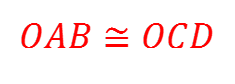 (شعاع)
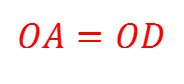 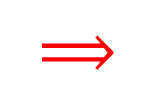 نمونه
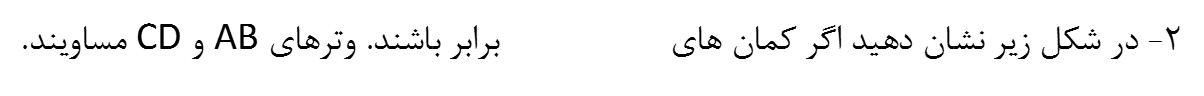 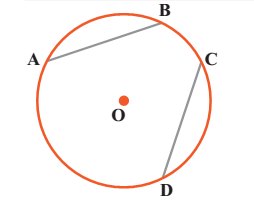 فرض :
حکم :
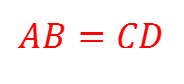 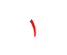 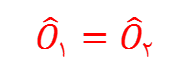 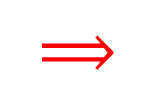 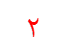 (فرض)
(ض ز ض)
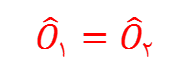 (شعاع)
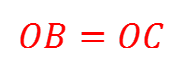 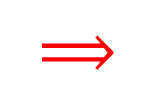 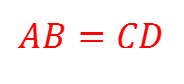 (شعاع)
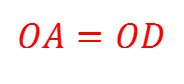 N
B
سوال)ثابت کنید درهر مستطیل قطر ها باهم برابراند.
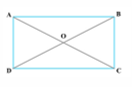 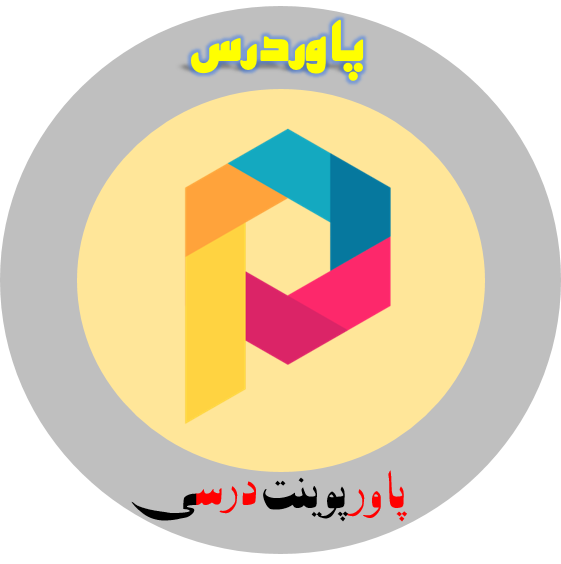 درفایل اصلی لوگو فروشگاه وجود ندارد.
DC=DC
BC=AD
D=C
(ض ز ض)
👇کلیک کن👇
AC=BD
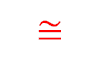 ADC     BCD
http://powerdars.farafile.ir/
👆کلیک کن👆
N
B
AM
سوال) درهر مثلث متساوی الساقین  ثابت کنید که اگر    میانه باشد آنگاه      نیمسازوارتفاع نیز  است.
AM
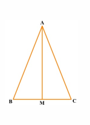 AC=AB
MC=BM
AM=AM
1   2
(ض ض ض)
A =A
M =M
1       2
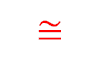 ABM    ACM
1         2
1   2
نیمساز
A =A



M =M
AM
1       2
ارتفاع
AM
1         2
N
B
شکل های متشابه
هر گاه دو شکل هندسی همه ضلع ها به یک نسبت تغییر کرده باشند و اندازه زاویه نیز تغییر نکرده باشد به آن دو شکل متشابه می گویند.
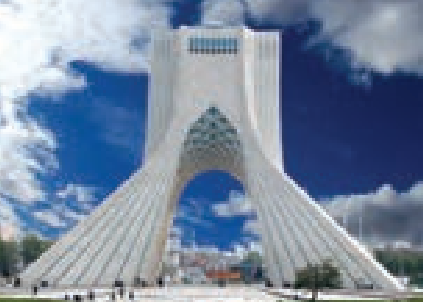 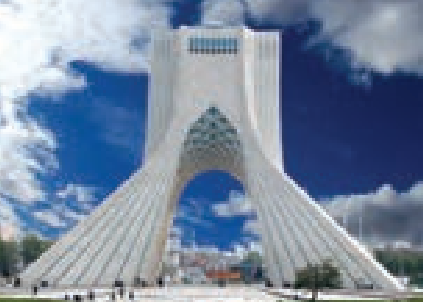 N
B
تشابه دو چند ضلعی
دو چند ضلعی متشابه گویند اگر:
1-اضلاع متناظر متناسب باشد.
2-زاویه های متناظر مساوی باشند.
آیا دو مستطیل داده شده متشابه اند؟
خیر چون اضلاع متناسب نیست
مثال
نسبت طول ها :
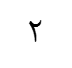 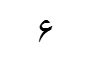 نسبت عرض ها :
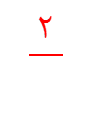 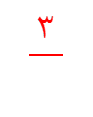 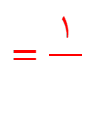 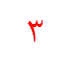 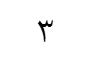 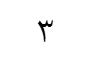 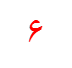 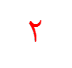 N
B
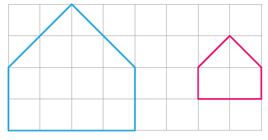 خانه ها مربع به ضلع 1 سانتی متر است.
√ 8
الف)اندازه ضلع ها وزاویه ها را بنویسید.
ب)چه رابطه ای بین اضلاع در شکل وجود دارد؟
ج)چه رابطه ای بین زاویه های متناظر در شکل وجود دارد؟
√ 8
90
√ 2
√ 2
90
135
135
135
135
1
1
90
90
2
2
2
90
90
4
جواب
الف- درشکل
ب- اضلاع متناسب هستند.
ج- برابراند
N
B
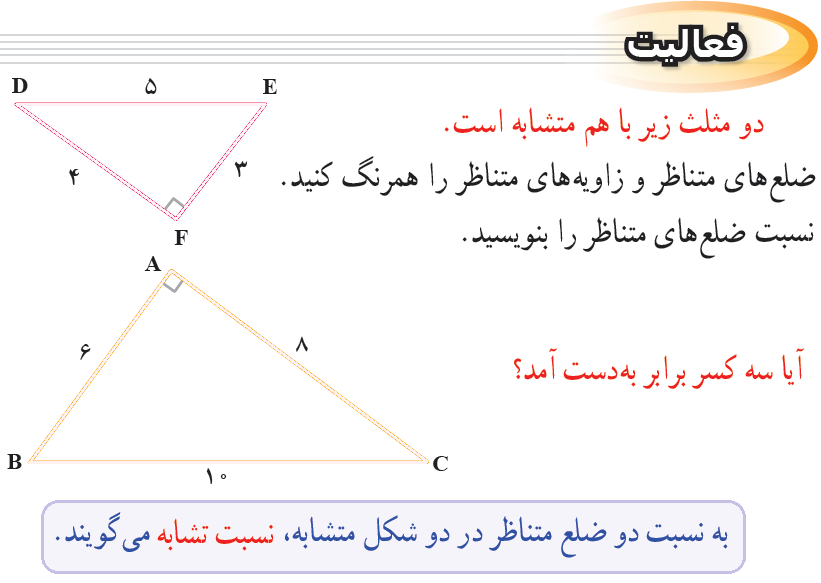 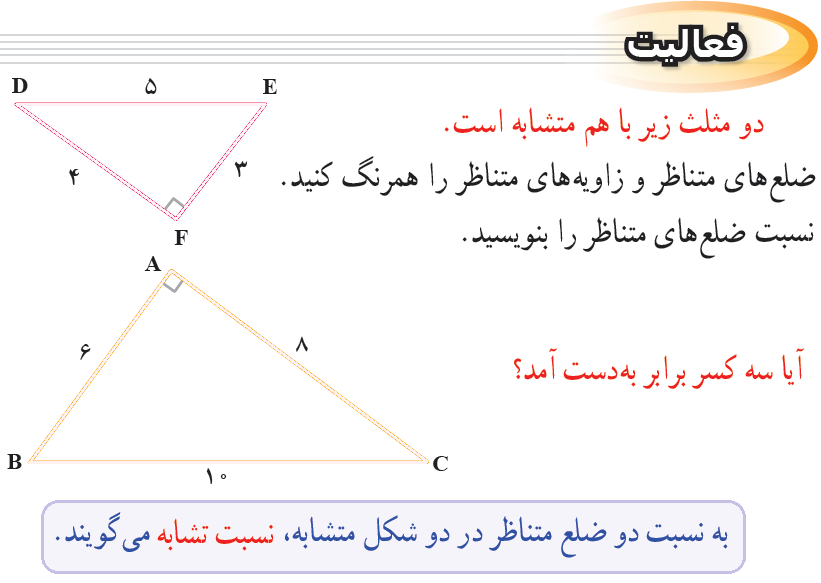 N
B